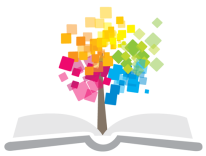 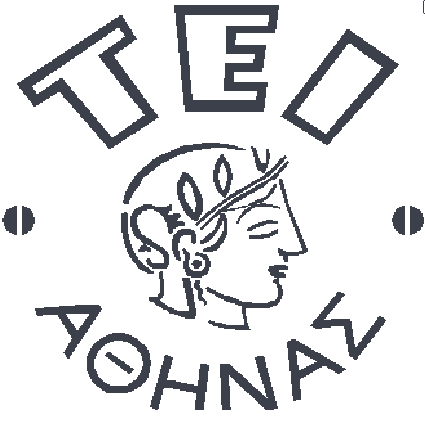 Ανοικτά Ακαδημαϊκά Μαθήματα στο ΤΕΙ Αθήνας
Φυσικοθεραπεία Καρδιοαγγειακών Παθήσεων
Ενότητα 8: «Σχεδιασμός Προγραμμάτων Άσκησης»

Δρ. Γεώργιος Παπαθανασίου, MSc, PhD
Αναπληρωτής Καθηγητής
Τμήμα Φυσικοθεραπείας – ΤΕΙ Αθήνας
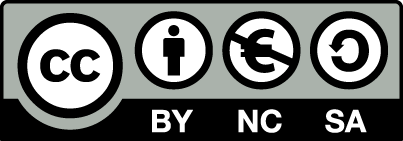 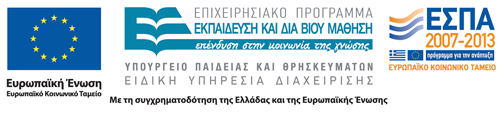 Θεματική Ενότητα 8
Μεθοδολογία Σχεδιασμού ΠρογραμμάτωνΚαρδιοαγγειακής Προσαρμογής

Βασικές Αρχές Σχεδιασμού της Άσκησης
1
Σχεδιασμός των Προγραμμάτων Άσκησης [1/3]
Η αυξημένη σωματική δραστηριότητα και η συστηματική άσκηση οδηγούν σε σημαντικές καρδιοαναπνευστικές και μυοσκελετικές προσαρμογές, τα οφέλη των οποίων αξιοποιούνται τόσο στην πρόληψη όσο και στην αποκατάσταση πολλών καρδιοαγγειακών και μεταβολικών παθήσεων, αλλά και άλλων προβλημάτων υγείας.

Ο σχεδιασμός της άσκησης βασίζεται στην κλινική και λειτουργική αξιολόγηση των υποψηφίων για ένταξη στο πρόγραμμα, ενώ ιδιαίτερη σημασία έχουν οι πληροφορίες που λαμβάνονται από τη δοκιμασία κόπωσης που προηγείται.
2
Σχεδιασμός των Προγραμμάτων Άσκησης [2/3]
Η μακρόχρονη επιτυχία του προγράμματος προϋποθέτει:
Τον προσεκτικό σχεδιασμό της άσκησης, ο οποίος θα πρέπει να εξατομικεύεται και να βασίζεται, όχι μόνο στην κατάσταση και τις απαιτήσεις της υγείας κάθε ατόμου, αλλά και στα προσωπικά του ενδιαφέροντα και προτιμήσεις για το συνδυασμό των ασκήσεων και τα μέσα που θα επιλεγούν.
  
Τη «δια βίου άσκηση», δηλαδή την ένταξη της συστηματικής σωματικής δραστηριότητας και άσκησης στον καθημερινό τρόπο ζωής των ατόμων.
3
Σχεδιασμός των Προγραμμάτων Άσκησης [3/3]
Ο σχεδιασμός της άσκησης, στα πλαίσια ενός προγράμματος καρδιοαγγειακής προσαρμογής, βασίζεται σε κανόνες οι οποίοι καθορίζουν:
Τον τύπο και τα μέσα της άσκησης,
Την ένταση,
Τη διάρκεια,
Τη συχνότητα και
Την πρόοδο της άσκησης.
4
Τύπος και Μέσα της Άσκησης
Τα προγράμματα καρδιοαγγειακής προσαρμογής βασίζονται στον κατάλληλο σχεδιασμό:
 Σωματικών δραστηριοτήτων αερόβιου τύπου, και 
 Στις ασκήσεις ενδυνάμωσης

Είναι ιδιαίτερα σημαντικό να τονιστεί ότι, η επιλογή ποικίλων συνδυασμών τύπων και μέσων άσκησης προσομοιάζει αποτελεσματικότερα στις συνήθεις καθημερινές δραστηριότητες διαβίωσης και αναψυχής, ενώ περιορίζει τη συχνότητα πιθανών μυοσκελετικών τραυματισμών.
5
Αερόβια Επιστράτευση                            Μεγάλων Μυϊκών Ομάδων [1/2]
Ο κατάλληλος σχεδιασμός σωματικών δραστηριοτήτων αερόβιου τύπου, οι οποίες επιστρατεύουν πολλές και μεγάλες μυϊκές ομάδες, έχει σαν αποτέλεσμα: 
Την έντονη ενεργοποίηση του αερόβιου μεταβολισμού, που οδηγεί σε κρίσιμες καρδιοαναπνευστικές προσαρμογές, όπως η σημαντική αύξηση της VO2max .
Την καλύτερη ενεργοποίηση της φλεβικής και μυϊκής αντλίας, που οδηγεί σε αυξημένο προφορτίο και όγκο παλμού.
Την εκτεταμένη αγγειοδιαστολή, με αποτέλεσμα μειωμένες ολικές περιφερικές αγγειακές αντιστάσεις, μικρότερο μεταφορτίο και ελεγχόμενη αύξηση της συστολικής αρτηριακής πίεσης κατά την άσκηση.
6
Αερόβια Επιστράτευση Μεγάλων Μυϊκών Ομάδων [2/2]
Σημαντικά οφέλη καρδιοαγγειακής προσαρμογής
Αερόβιου μεταβολισμού
Ενεργοποίηση φλεβικής & μυϊκής αντλίας
Προφορτίο
ΟΠ
Εκτεταμένη αγγειοδιαστολή
ολικές αγγειακές αντιστάσεις
Μεταφορτίο
Ελεγχόμενη άνοδος της συστολικής ΑΠ
Αμετάβλητη διαστολική αρτηριακή πίεση
Π.χ. Γρήγορο περπάτημα, τρέξιμο και κολύμπι  αντοχής, ποδήλατο σε οριζόντιο έδαφος, “σχοινάκι”, χορός, κωπηλασία αντοχής, κλπ.
7
Ένταση της Άσκησης [1/2]
Ο καθορισμός της έντασης αποτελεί την κρισιμότερη παράμετρο και ίσως το δυσκολότερο πρόβλημα που πρέπει           να επιλυθεί κατά το σχεδιασμό ενός προγράμματος καρδιοαγγειακής προσαρμογής.
 
Βασίζεται στην αρχή της προοδευτικής επιβάρυνσης (principle of overload), σύμφωνα με την οποία για να βελτιωθεί η λειτουργία ενός συστήματος θα πρέπει αυτό να δεχθεί ερεθίσματα και φορτία μεγαλύτερης έντασης από αυτά στα οποία συνήθως υπόκειται.
8
Πραγματική ΚΣmax & VO2max
Βασική προϋπόθεση για τον κατάλληλο σχεδιασμό της έντασης της άσκησης είναι η καταγραφή:

Tης πραγματικής ΚΣmax, που είναι η μεγαλύτερη τιμή της ΚΣ που καταγράφεται κατά τον τερματισμό της μέγιστης δοκιμασίας κοπώσεως. Η πραγματική ΚΣmax των υγειών ατόμων δεν εξαρτάται από τη φυσική τους κατάσταση και συμπίπτει περίπου με την προβλεπόμενη από την ηλικία τους ΚΣmax,
Tης VO2max, που είναι η μέγιστη τιμή του προσλαμβανόμενου από τους ενεργούς ιστούς VO2  και έχει καταγραφεί έως τον τερματισμό της δοκιμασίας κοπώσεως (άμεση μέτρηση της VO2max κατά την καρδιοαναπνευστική δοκιμασία κόπωσης ή έμμεση εκτίμηση με βάση τη διάρκεια της μέγιστης δοκιμασίας συγκεκριμένων πρωτοκόλλων, όπως το Bruce treadmill test).
9
Ένταση της Άσκησης [2/2]
Η ένταση, με την οποία ένα άτομο ασκείται, καθορίζεται συνήθως με βάση την υποκειμενική του αντίληψη της δυσκολίας της προσπάθειας (κλίμακα Borg) και εκφράζεται ως ποσοστό: 
της μέγιστης πρόσληψης οξυγόνου (% VO2max),
της καρδιακής συχνότητας εφεδρείας (% ΚΣεφεδρείας),
της πραγματικής μέγιστης καρδιακής συχνότητας (% ΚΣmax).

Όσο υψηλότερη είναι η ΚΣ κατά την άσκηση ή και όσο μεγαλύτερη είναι η VO2  που αντιστοιχεί στο έργο που εκτελείται, τόσο πιο μεγάλη είναι η ένταση της σωματικής προσπάθειας.
10
ΚΣ & VO2 κατά την Άσκηση
Η ΚΣ κατά την άσκηση έχει γραμμική συσχέτιση με την VO2 που αντιστοιχεί στο έργο που εκτελείται. Η προβλέψιμη αυτή συσχέτιση επιτρέπει τη χρήση της ΚΣ για τον ασφαλή και αποτελεσματικό καθορισμό της έντασης της άσκησης.
Ο καθορισμός της έντασης της άσκησης με βάση την ΚΣ μπορεί                        να γίνει με δύο τρόπους: 
Τη μέθοδο της καρδιακής συχνότητας εφεδρείας (ΚΣεφεδρείας),
Τη μέθοδο του ποσοστού της μέγιστης ΚΣ (ΚΣmax).

Η μέθοδος της ΚΣεφεδρείας είναι περισσότερο ακριβής και έχει καλύτερη συσχέτιση με την πρόσληψη οξυγόνου που απαιτεί το έργο που εκτελείται.
11
Σχέση μεταξύ ΚΣ και VO2  κατά την Άσκηση
100


80


60


40


             20
%  ΚΣmax
20              40              60               80              100
% V02max
Σημ: Η γραμμική συνάρτηση μεταξύ ΚΣ και VO2 ισχύει  μόνον όταν η άσκηση εκτελείται κάτω από φυσιολογικές περιβαλλοντικές συνθήκες.
12
Ένταση της Άσκησης
Για τα περισσότερα υγιή άτομα, οι καρδιοαγγειακές προσαρμογές και τα οφέλη από τη μακρόχρονη αεροβική άσκηση προκύπτουν όταν η ικανή διάρκεια και η συστηματική επανάληψη της συνδυάζεται με ένταση που κυμαίνεται μεταξύ των ορίων της λεγόμενης «ζώνης άσκησης»:
60% - 80% της VO2max
60% - 80% της ΚΣεφεδρείας
75% - 90% της ΚΣmax
                        
Όταν η ένταση της άσκησης ξεπερνά τα αναφερόμενα όρια, τότε η πιθανότητα μυοσκελετικών τραυματισμών ή και καρδιοαγγειακών προβλημάτων αυξάνεται σημαντικά.
13
Ζώνη Άσκησης με βάση τις ΚΣmax & VO2max
200

190

180

170

160

150

140

130

120

110

100

90

80

70
Ζώνη Άσκησης : 1. 6-8 ΜΕΤs
		2. 140-170 b/min
ΚΣ  (b/min)
VO2max =  10 METs 
ΚΣmax   =  200 b/min
3       4       5        6        7       8       9       10       11       12       13       14
14
VO2  (METs)
Ένταση της Άσκησης Παρατηρήσεις [1/2]
Θα πρέπει η ένταση της άσκησης να καθορίζεται σε συνδυασμό τόσο με το στόχο της ΚΣ και VΟ2max που έχει τεθεί, αλλά και με την υποκειμενική αντίληψη της δυσκολίας της σωματικής προσπάθειας σύμφωνα με τη κλίμακα Borg.
Εάν η επιλεγείσα σωματική δραστηριότητα με βάση την VΟ2 σε METs οδηγεί την ΚΣ έξω από τα όρια της ζώνης άσκησης, τότε η ένταση του έργου τροποποιείται ανάλογα, ώστε η διακύμανση της ΚΣ να βρίσκεται πάντα εντός των ορίων που έχουν τεθεί.
Ο σχεδιασμός της έντασης της άσκησης με βάση την ΚΣεφεδρείας είναι πιο ακριβής, πιο αποτελεσματικός και ασφαλής σε σύγκριση με την ΚΣmax.
15
Ένταση της Άσκησης Παρατηρήσεις [2/2]
Η άσκηση με μεγάλη ένταση έργου (> 75% της VO2max ή >  80% της ΚΣmax) σε κανονικής διάρκειας συνεδρία (30΄ - 45΄) αυξάνει σημαντικά την αερόβια ικανότητα και την VO2max.

Η άσκηση με χαμηλότερη σχετικά ένταση έργου (60-70% της VO2max ), αλλά για περισσότερο χρόνο (> 45΄) βελτιώνει αποτελεσματικά τη φυσική κατάσταση και αυξάνει την πιθανότητα διατήρησης της συστηματικής εκγύμνασης για μεγάλο χρονικό διάστημα, δεν είναι όμως το ίδιο αποτελεσματική στην αύξηση της VO2max.
16
Διάρκεια της Άσκησης [1/2]
Η διάρκεια της άσκησης ποικίλλει ανάλογα με το σκοπό, το είδος και το στάδιο του προγράμματος που σχεδιάζεται.
Οι καρδιοαγγειακές προσαρμογές και τα οφέλη που προκύπτουν από τη μακρόχρονη και συστηματική άσκηση είναι συνάρτηση του κατάλληλου συνδυασμού της έντασης με τη διάρκεια της άσκησης.
Σε γενικές γραμμές, η χαμηλότερη ένταση της άσκησης θα πρέπει να συνοδεύεται από μεγαλύτερη διάρκεια, ενώ μικρής διάρκειας προσπάθειες απαιτούν μεγαλύτερη ένταση.
Η επιλογή ενός συνδυασμού άσκησης με ένταση  60% - 80% της VO2max ή της ΚΣεφεδρείας και 70% - 85% της ΚΣmax και διάρκεια δυναμικής φάσης 25 - 35 λεπτών θεωρείται η πλέον κατάλληλη για τα περισσότερα άτομα.
17
Ενεργειακό Κόστος Ασκήσεων [1/2]
18
Ενεργειακό Κόστος Ασκήσεων [2/2]
19
Διάρκεια της Άσκησης [2/2]
Μια συνεδρία άσκησης, στα πλαίσια ενός προγράμματος καρδιοαγγειακής προσαρμογής, περιλαμβάνει τρεις ξεχωριστές φάσεις:
Την προθέρμανση,
Τη δυναμική φάση και
Τον προοδευτικό τερματισμό ή αποθεραπεία.
20
Προθέρμανση [1/3]
Η προθέρμανση διαρκεί 5 έως 10 λεπτά ανάλογα με τη συνολική διάρκεια της συνεδρίας.
Περιλαμβάνει δραστηριότητες που ενεργοποιούν μεγάλες μυϊκές ομάδες, όπως το γρήγορο περπάτημα ή ρυθμικές επαναλαμβανόμενες κινήσεις των άκρων, καθώς και ασκήσεις ελαστικότητας και διατάσεις.
Η ένταση της άσκησης είναι χαμηλή και κυμαίνεται μεταξύ 30% - 50% της ΚΣεφεδρείας, πάντα κάτω από τα προκαθορισμένα όρια της ζώνης άσκησης.
21
Προθέρμανση [2/3]
Προετοιμάζει το μυοσκελετικό σύστημα για τη δυναμική φάση που ακολουθεί, βελτιώνοντας τη διατασιμότητα του συνδετικού ιστού, την κινητικότητα των αρθρώσεων και το νευρομυϊκό συντονισμό. Με τον τρόπο αυτό, μειώνεται σημαντικά ο κίνδυνος μυοσκελετικών τραυματισμών κατά την άσκηση.

Αυξάνει προοδευτικά τη θερμοκρασία του σώματος, την ένταση του μεταβολισμού και προετοιμάζει κατάλληλα το κυκλοφορικό σύστημα για την επιβάρυνση που θα ακολουθήσει.
22
Προθέρμανση [3/3]
Επιπρόσθετα, με την προθέρμανση ενεργοποιούνται σημαντικοί φυσιολογικοί μηχανισμοί, όπως:
Επιτάχυνση του μυϊκού μεταβολισμού,
Αύξηση της ταχύτητας της μυϊκής συστολής και χαλάρωσης,
Καλύτερη αξιοποίηση του Ο2 από τα μυϊκά κύτταρα,
Ταχύτερη νευρική αγωγιμότητα,
Βελτίωση της αιματικής ροής.
23
Δυναμική Φάση
Η δυναμική φάση διαρκεί από 20 - 40 λεπτά ανάλογα με το σκοπό, το είδος και το στάδιο του προγράμματος.
Η ένταση της άσκησης κυμαίνεται στα όρια της «ζώνης άσκησης».
Κατά τη διάρκεια της δυναμικής άσκησης, ελέγχεται συνεχώς ή περιοδικά η ΚΣ με τη βοήθεια μέσων, όπως το EKG monitoring, ή τα ρολόγια ΚΣ (heart rate watches).
Στη περίπτωση που έχει επιλεγεί η διαλειμματική μορφή άσκησης, θα πρέπει η διάρκεια του διαλείμματος να είναι τέτοια, ώστε η ΚΣ να κυμαίνεται πάντα μεταξύ των ορίων της ζώνης άσκησης που έχουν τεθεί.
24
Προοδευτικός Τερματισμός [1/2]
Κατά την αποθεραπεία, η οποία διαρκεί 5 περίπου λεπτά, η ένταση της άσκησης βρίσκεται κάτω από τα όρια της ζώνης         και ελαττώνεται  σταδιακά.
Συνήθεις δραστηριότητες κατά τη φάση αυτή, είναι το χαλαρό περπάτημα, οι διατάσεις, καθώς επίσης μπορούν να χρησιμοποιηθούν και διάφορες τεχνικές χαλάρωσης.
Κύριος στόχος της αποθεραπείας είναι η αποτροπή ή ο περιορισμός των πιθανών επικίνδυνων επιπλοκών που ο απότομος τερματισμός της άσκησης μπορεί να επιφέρει.
Οι πιο πιθανές και ηπιότερες επιπλοκές του απότομου τερματισμού της άσκησης είναι η ναυτία, ο πονοκέφαλος, η έντονη αίσθηση εξάντλησης και η κακή διάθεση.
25
Προοδευτικός Τερματισμός [2/2]
Με τον προοδευτικό τερματισμό και τη σταδιακή ελάττωση της έντασης της άσκησης επιτυγχάνονται:
Η προοδευτική και ομαλή επιστροφή των αιμοδυναμικών παραμέτρων σε επίπεδα ηρεμίας (καρδιακή συχνότητα, διπλό γινόμενο, καρδιακή παροχή, κλπ). 
Ο περιορισμός ή και η αποτροπή επικίνδυνων καρδιοαγγειακών επιπλοκών και μυοσκελετικών προβλημάτων.
Η γρήγορη απομάκρυνση του γαλακτικού οξέος που έχει παραχθεί μέσω του ταχύτερου μεταβολισμού του στο συκώτι και την επαναχρησιμοποίηση του σαν πηγή ενέργειας από τους σκελετικούς μυς και το μυοκάρδιο.
26
Συνεδρία Άσκησης – Φάσεις
200
      180
      160
      140
      120
      100
        80
        60
        40
ΚΣ b/min
Ζώνη Άσκησης
λεπτά
4      8     12    16    20   24     40    45
Ενδεικτικά, συνεδρία διάρκειας 45 λεπτών σε άτομο με ΚΣmax 180 b/min χωρίζεται:
	 1.  Προθέρμανση:    8 λεπτά 	 
         2.  Δυναμική φάση:  32 λεπτά
 	 3.  Αποθεραπεία:     5 λεπτά
27
Συχνότητα Άσκησης
Για τα περισσότερα άτομα με αερόβια ικανότητα μεγαλύτερη από 5 METs, ο συνδυασμός έντασης - διάρκειας της άσκησης που έχει καθοριστεί μπορεί να επαναλαμβάνεται 3 έως 5 φορές την εβδομάδα, ανάλογα με το σκοπό, το είδος και το στάδιο του προγράμματος.
Η άσκηση, με ένταση στα όρια της «ζώνης άσκησης», 3 φορές την εβδομάδα (κατά προτίμηση μία ημέρα άσκηση – μία ημέρα ξεκούραση), θεωρείται ικανή συχνότητα για την κατάλληλη προσαρμογή του καρδιοαγγειακού συστήματος και την αύξηση της VO2max,
Η καθημερινή μέτριας έντασης άσκηση (50-70% της ΚΣmax) διάρκειας 30΄ είναι ιδιαίτερα ξεκούραστη, βελτιώνει σημαντικά τη φυσική κατάσταση, αλλά δεν είναι τόσο αποτελεσματική στην αύξηση του VO2max.
28
Ελάχιστη  Απαιτουμένη  Άσκηση
Τύπος:  	 Συνδυασμός αεροβικής άσκησης με πρόγραμμα ενδυνάμωσης
Ένταση: 	60-80% της VO2max  & της ΚΣεφ ή 70-85% της ΚΣmax
Διάρκεια: 	Προθέρμανση	 7΄ 
			Δυναμική φάση	 25΄
			Αποθεραπεία	 3΄
			Συνεδρία	 35΄
Συχνότητα: Τρεις φορές την εβδομάδα

Εάν ο σχεδιασμός της άσκησης είναι ο κατάλληλος, τότε 2-3 ώρες μετά την άσκηση ο ασκούμενος θα πρέπει να έχει ιδιαίτερα καλή διάθεση.
29
Διά Βίου Άσκηση
Με τον τερματισμό του προγράμματος ή τη διακοπή της συστηματικής άσκησης τα φυσιολογικά οφέλη, οι καρδιο-αναπνευστικές προσαρμογές και η βελτίωση της καρδιοαγγειακής ικανότητας χάνονται με ρυθμό τριπλάσιο  από αυτόν με τον οποίο αποκτήθηκαν!!!

Για να διατηρηθούν τα αποτελέσματα της μακρόχρονης συστηματικής άσκησης και η καλή φυσική κατάσταση, θα πρέπει κάθε άτομο να συνεχίσει να ασκείται δια βίου, τουλάχιστον 2 με 3 φορές την εβδομάδα στα όρια της ζώνης άσκησης!
30
Προφυλάξεις
Υποχρεωτικός προληπτικός ιατρικός έλεγχος,
Μέγιστη δοκιμασία κόπωσης (ιδίως στους άνω των 35 ετών),
Προσοχή στις περιβαλλοντικές συνθήκες (150-250,  υγρασία < 50%),
Λήψη υγρών (200 ml  υγρού, πλούσιου σε  ηλεκτρολύτες και  5%  αραιωμένους υδατάνθρακες, κάθε 15΄-20΄),
Προσεκτικός σχεδιασμός του προγράμματος,
Σωστή επιλογή παπουτσιών, εδάφους,
Ποτέ μην τερματίζεται απότομα η άσκηση,
Ποτέ πολύ ζεστά ντους μετά την άσκηση.
31
Θεματικές Ενότητες 8-13Βιβλιογραφία [1/5]
Νανάς Σ: Καρδιοαναπνευστική Δοκιμασία Κοπώσεως και Προγράμματα Καρδιοαναπνευστικής Αποκατάστασης. Αθήνα: Εκδόσεις Αθ. Σταμούλης, 2006.
Νανάς Σ: Αλγόριθμοι στην Καρδιοπνευμονική Αναζωογόνηση. Αθήνα: Εκδόσεις  Αθ. Σταμούλης, 2006.
Παπαθανασίου Γ. Ομάδα Εργασίας της ΕΕΕΦ για την Πρόληψη και Αποκατάσταση των Καρδιοαγγειακών και Αναπνευστικών Παθήσεων. Αποκατάσταση Καρδιοαγγειακών Παθήσεων. Βασικές Αρχές Σχεδιασμού Προγραμμάτων Άσκησης. Θέματα Φυσικοθεραπείας – Physiotherapy Issues. 2006; 4(3):6-12.
American Association of Cardiovascular and Pulmonary Rehabilitation: Guidelines for Cardiac Rehabilitation and Secondary Prevention Programs. Champagne, IL: Human Kinetics, 4th Edition, 2004.
American College of Cardiology / American Heart Association: Gibbons RJ, et al. ACC/AHA 2002 Guideline Update for Exercise Testing. Circulation. 2002; 106:1883-1892.
32
Θεματικές Ενότητες 8-13Βιβλιογραφία [2/5]
American College of Sports Medicine: ACSM`s Guidelines for Exercise Testing and Prescription. Wolters Kluwer/ Lippincott Williams & Wilkins, 9th Edition, 2013.
American College of Sports Medicine: ACSM`s Resource Manual for Guidelines for Exercise Testing and Prescription. Wolters Kluwer/ Lippincott Williams & Wilkins, 7th Edition, 2013.
American College of Sports Medicine - American Heart Association. Physical Activity and Public Health: Updated Recommendation for Adults. Circulation. 2007; 116:1081-1093.
American Heart Association: A Scientific Statement. Balady GJ, et al. Clinician's Guide to Cardiopulmonary Exercise Testing in Adults: A Scientific Statement. Circulation. 2010; 122:191-225. 
American Heart Association: A Statement for Professionals.  Lauer M, et al. Exercise Testing in Asymptomatic Adults. Circulation. 2005; 112:771-776.
33
Θεματικές Ενότητες 8-13Βιβλιογραφία [3/5]
American Heart Association: A Scientific Statement.  Williams MA, et al. Resistance Exercise in Individuals With and Without Cardiovascular Disease: 2007 Update. A Scientific Statement. Circulation. 2007; 116:572-584.
American Heart Association: A Scientific Statement. Thompson PD, et al. Exercise and Physical Activity in the Prevention and Treatment of Atherosclerotic Cardiovascular Disease. Circulation. 2003; 107:3109-3116
American Heart Association: A Statement for Healthcare Professionals. Balady GJ, et al. Core Components of Cardiac Rehabilitation/Secondary Prevention Programs. Circulation. 2000;102;1069-1073.
Astrand PO, Rodahl K, Dahl HA, Stromme SB. Textbook of work physiology. Physiological basis of Exercise. Champagne, IL: Human Kinetics, 4th Edition, 2003.
European Association for Cardiovascular Prevention and Rehabilitation. Piepoli MF, Cora U, Benzer W, et al. Secondary Prevention through Cardiac Rehabilitation. A Position Paper from the Cardiac Rehabilitation Section. European Journal of Cardiovascular Prevention and Rehabilitation. 2010; 17:1-17.
34
Θεματικές Ενότητες 8-13Βιβλιογραφία [4/5]
European Association for Cardiovascular Prevention and Rehabilitation. Perk G, Baker GD, Gohlke H, et al. European Guidelines on cardiovascular disease prevention in clinical practice (version 2012). European Journal of Preventive Cardiology. 2012; 19:585-667.
European Society of Cardiology Guidelines. Tendera M, et al. Diagnosis and Treatment of Peripheral Artery Diseases. European Heart Journal. 2011; 32:2851–2906.
Charakida M, Masi S, Deanfield JE. The Year in Cardiology 2012: focus on cardiovascular disease prevention. European Heart Journal. 2013; doi:10.1093/eurheartj/ehs429.
Muller-Riemenschneidera F, Meinhard C, Damm K, et al. Effectiveness of nonpharmacological secondary prevention of coronary heart disease. European Journal of Cardiovascular Prevention and Rehabilitation. 2010; 17:688-700.
Papathanasiou G, Tsamis N, Georgiadou P, Adamopoulos S. Beneficial Effects of Physical Training and Methodology of Exercise Prescription in Patients with Heart Failure. Hellenic Journal of Cardiology. 2008; 49:267-277.
35
Θεματικές Ενότητες 8-13Βιβλιογραφία [5/5]
Piepoli MF, Cora U, Benzer W, et al. European Association for Cardiovascular Prevention and RehabilitationSecondary Prevention through Cardiac Rehabilitation. A Position Paper from the Cardiac Rehabilitation Section. European Journal of Cardiovascular Prevention and Rehabilitation. 2010; 17:1-17.
Thomson PD. Exercise Prescription and Proscription for Patients with Coronary Artery Disease, Circulation. 2005; 112:2354-2363.
Whellan DJ, O΄Connor CM, Lee KL, et al:  Heart failure and a controlled trial investigating outcomes of exercise training (HF-ACTION): design and rationale. Am Heart J 2007; 153:201-211.
Wisloff U, Stoylen A, Loennechen JP, et al. Superior cardiovascular effect of aerobic interval training versus moderate continuous training in heart failure patients. Circulation. 2007; 115:3086-3094.
2013 ESH/ESC Guidelines for the management of arterial hypertension. Journal of Hypertension. 2013; 31:1281-1357.
36
Τέλος Ενότητας
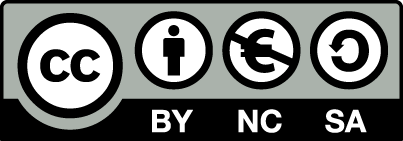 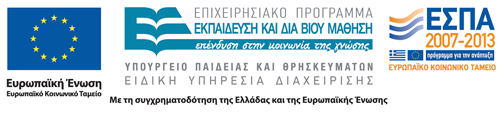 Σημειώματα
Σημείωμα Αναφοράς
Γεώργιος Παπαθανασίου. «Φυσικοθεραπεία Καρδιοαγγειακών Παθήσεων. Ενότητα 8: Σχεδιασμός Προγραμμάτων Άσκησης». Έκδοση: 1.0. Αθήνα 2014. Διαθέσιμο από τη δικτυακή διεύθυνση: ocp.teiath.gr. Copyright Τεχνολογικό Εκπαιδευτικό Ίδρυμα Αθήνας, Γεώργιος Παπαθανασίου 2014.
Σημείωμα Αδειοδότησης
Το παρόν υλικό διατίθεται με τους όρους της άδειας χρήσης Creative Commons Αναφορά, Μη Εμπορική Χρήση Παρόμοια Διανομή 4.0 [1] ή μεταγενέστερη, Διεθνής Έκδοση.   Εξαιρούνται τα αυτοτελή έργα τρίτων π.χ. φωτογραφίες, διαγράμματα κ.λ.π., τα οποία εμπεριέχονται σε αυτό. Οι όροι χρήσης των έργων τρίτων επεξηγούνται στη διαφάνεια  «Επεξήγηση όρων χρήσης έργων τρίτων». 
Τα έργα για τα οποία έχει ζητηθεί άδεια  αναφέρονται στο «Σημείωμα  Χρήσης Έργων Τρίτων».
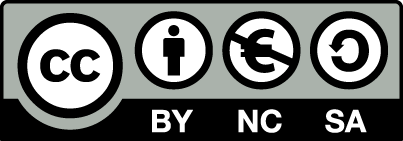 [1] http://creativecommons.org/licenses/by-nc-sa/4.0/ 
Ως Μη Εμπορική ορίζεται η χρήση:
που δεν περιλαμβάνει άμεσο ή έμμεσο οικονομικό όφελος από την χρήση του έργου, για το διανομέα του έργου και αδειοδόχο
που δεν περιλαμβάνει οικονομική συναλλαγή ως προϋπόθεση για τη χρήση ή πρόσβαση στο έργο
που δεν προσπορίζει στο διανομέα του έργου και αδειοδόχο έμμεσο οικονομικό όφελος (π.χ. διαφημίσεις) από την προβολή του έργου σε διαδικτυακό τόπο
Ο δικαιούχος μπορεί να παρέχει στον αδειοδόχο ξεχωριστή άδεια να χρησιμοποιεί το έργο για εμπορική χρήση, εφόσον αυτό του ζητηθεί.
Επεξήγηση όρων χρήσης έργων τρίτων
Δεν επιτρέπεται η επαναχρησιμοποίηση του έργου, παρά μόνο εάν ζητηθεί εκ νέου άδεια από το δημιουργό.
©
διαθέσιμο με άδεια CC-BY
Επιτρέπεται η επαναχρησιμοποίηση του έργου και η δημιουργία παραγώγων αυτού με απλή αναφορά του δημιουργού.
διαθέσιμο με άδεια CC-BY-SA
Επιτρέπεται η επαναχρησιμοποίηση του έργου με αναφορά του δημιουργού, και διάθεση του έργου ή του παράγωγου αυτού με την ίδια άδεια.
διαθέσιμο με άδεια CC-BY-ND
Επιτρέπεται η επαναχρησιμοποίηση του έργου με αναφορά του δημιουργού. 
Δεν επιτρέπεται η δημιουργία παραγώγων του έργου.
διαθέσιμο με άδεια CC-BY-NC
Επιτρέπεται η επαναχρησιμοποίηση του έργου με αναφορά του δημιουργού. 
Δεν επιτρέπεται η εμπορική χρήση του έργου.
Επιτρέπεται η επαναχρησιμοποίηση του έργου με αναφορά του δημιουργού
και διάθεση του έργου ή του παράγωγου αυτού με την ίδια άδεια.
Δεν επιτρέπεται η εμπορική χρήση του έργου.
διαθέσιμο με άδεια CC-BY-NC-SA
διαθέσιμο με άδεια CC-BY-NC-ND
Επιτρέπεται η επαναχρησιμοποίηση του έργου με αναφορά του δημιουργού.
Δεν επιτρέπεται η εμπορική χρήση του έργου και η δημιουργία παραγώγων του.
διαθέσιμο με άδεια 
CC0 Public Domain
Επιτρέπεται η επαναχρησιμοποίηση του έργου, η δημιουργία παραγώγων αυτού και η εμπορική του χρήση, χωρίς αναφορά του δημιουργού.
Επιτρέπεται η επαναχρησιμοποίηση του έργου, η δημιουργία παραγώγων αυτού και η εμπορική του χρήση, χωρίς αναφορά του δημιουργού.
διαθέσιμο ως κοινό κτήμα
χωρίς σήμανση
Συνήθως δεν επιτρέπεται η επαναχρησιμοποίηση του έργου.
Διατήρηση Σημειωμάτων
Οποιαδήποτε αναπαραγωγή ή διασκευή του υλικού θα πρέπει να συμπεριλαμβάνει:
το Σημείωμα Αναφοράς
το Σημείωμα Αδειοδότησης
τη δήλωση Διατήρησης Σημειωμάτων
το Σημείωμα Χρήσης Έργων Τρίτων (εφόσον υπάρχει)
μαζί με τους συνοδευόμενους υπερσυνδέσμους.
Χρηματοδότηση
Το παρόν εκπαιδευτικό υλικό έχει αναπτυχθεί στo πλαίσιo του εκπαιδευτικού έργου του διδάσκοντα.
Το έργο «Ανοικτά Ακαδημαϊκά Μαθήματα στο ΤΕΙ Αθήνας» έχει χρηματοδοτήσει μόνο την αναδιαμόρφωση του εκπαιδευτικού υλικού. 
Το έργο υλοποιείται στο πλαίσιο του Επιχειρησιακού Προγράμματος «Εκπαίδευση και Δια Βίου Μάθηση» και συγχρηματοδοτείται από την Ευρωπαϊκή Ένωση (Ευρωπαϊκό Κοινωνικό Ταμείο) και από εθνικούς πόρους.
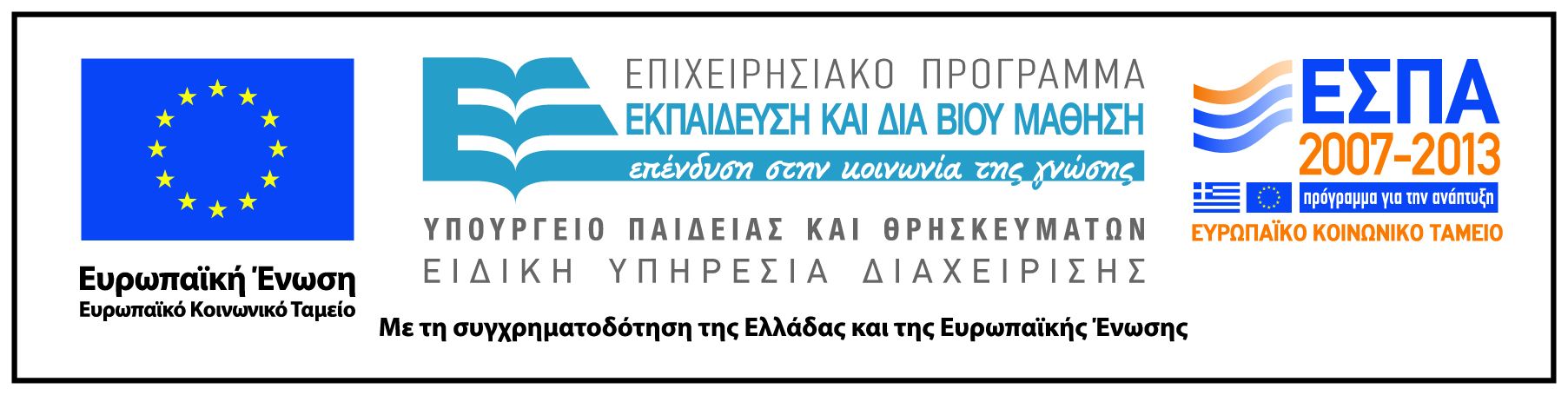